An Investigation of the Arctic Oscillation and Georgia Temperature/Rainfall
Melissa Le Fevre 
EAS 4480 Data Analysis 
Final Project Presentation
April 23, 2013
PRESENTATION OVERVIEW
Arctic Oscillation Introduction 
Motivation
Source of data  
Class Correlation 
Statistical analysis
Univariate statistics
Bivariate statistics
Time series analysis
Facts and Figures 
Conclusions 
Future Work
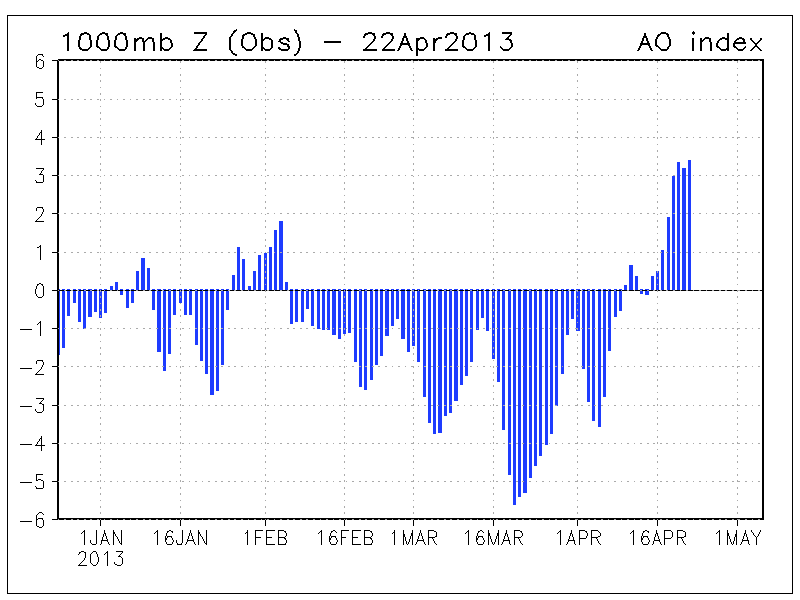 CPC, 2013
[Speaker Notes: -]
ARCTIC OSCILLATION BASICS
Distribution of pressure patterns over Arctic region and NH mid-latitudes 
“AO flips” = fundamental changes in wind direction
Significant player in climate variability (Higgins et. al 2001)
Large variance in surface air temperatures
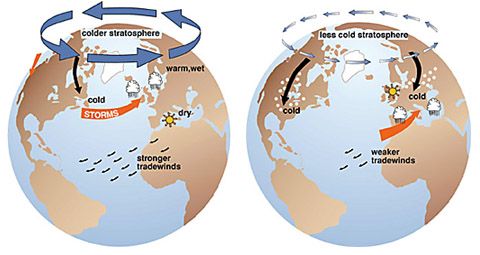 NSIDC, 2013
THE ARCTIC OSCILLATION
Positive phase – cool air constricted
Negative pressure anomalies over Arctic 
Positive pressure anomalies over mid-latitudes 
Negative phase – weakening of the winds 
Positive pressure anomalies over Arctic 
Negative pressure anomalies over mid-latitudes 
Weathering AO Weather
Positive phase means warmer and drier conditions for U.S.
Negative phase – jet moves south, winter weather tags along
NSIDC, 2013
AO INDEX
EOF applied to monthly 1000hPa mean height anomalies 
Poleward of 20° latitude 
Max explained variance
For the period: 1979-2000
Loading pattern:
“First leading mode from EOF analysis”
Observations occur 1000hPa
Capture cold season patterns
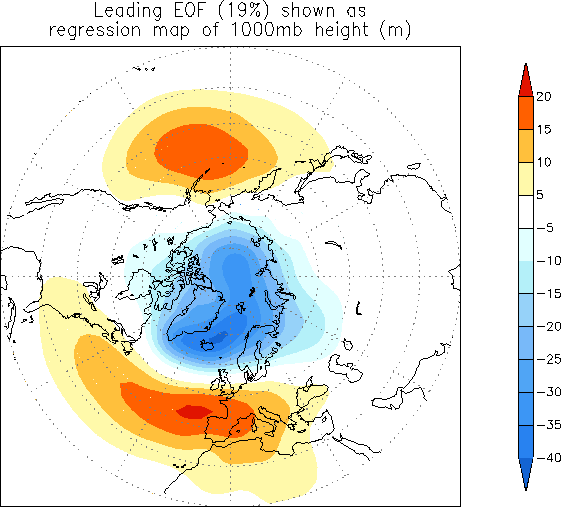 CPC, 2013
[Speaker Notes: -]
MOTIVATION
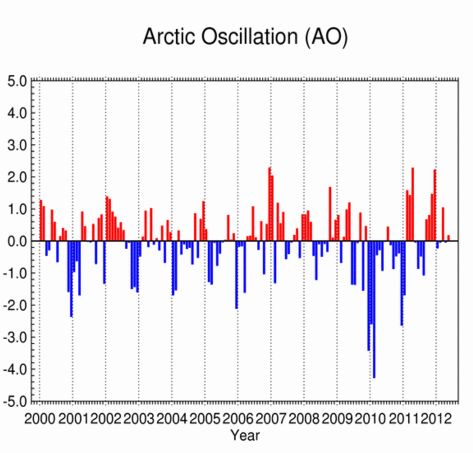 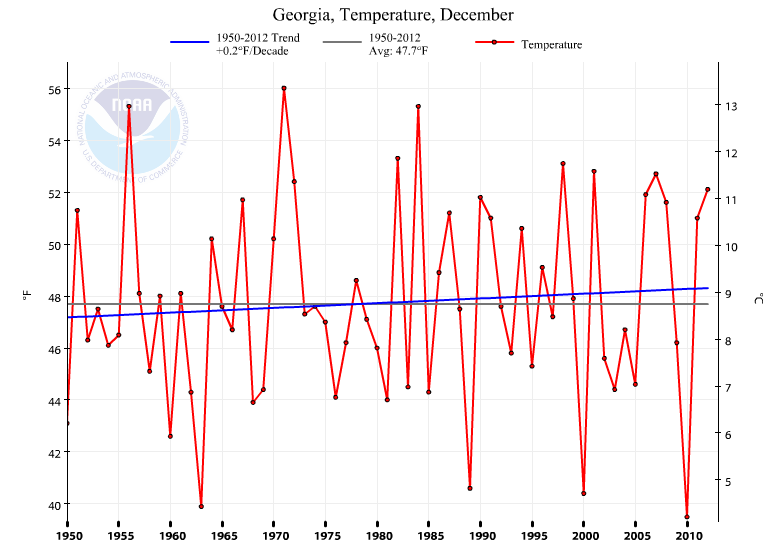 NCDC, 2013
HYPOTHESIS
CLASS CORRELATION
STATISTICAL ANALYSIS
MONTHLY AND SEASONAL FACTS AND FIGURES
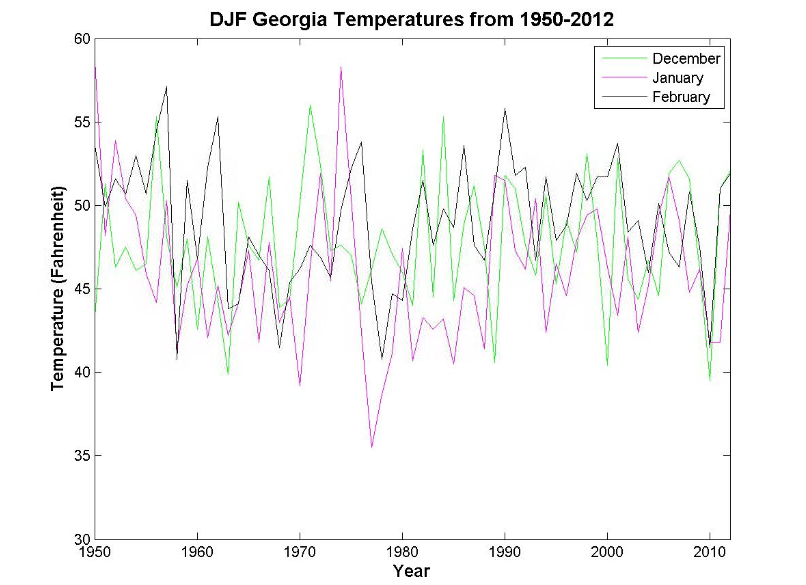 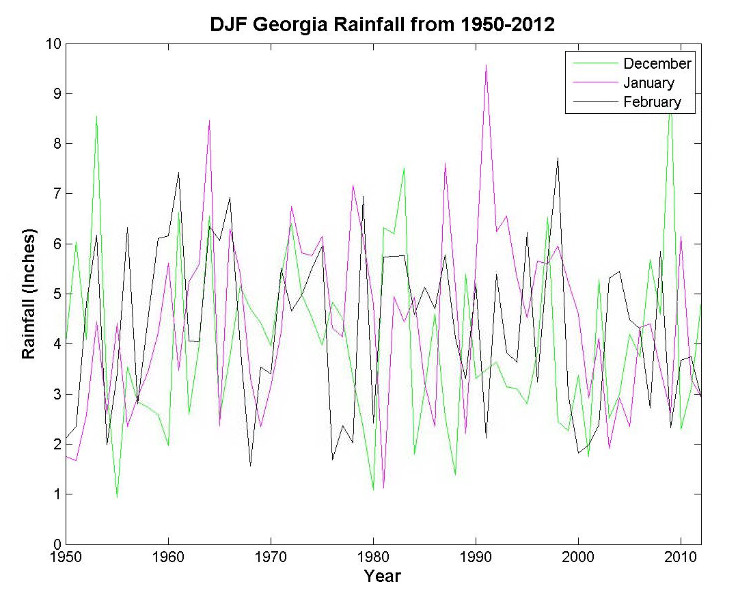 1950-2012 DJF GA Temperature
1950-2012 DJF GA Rainfall
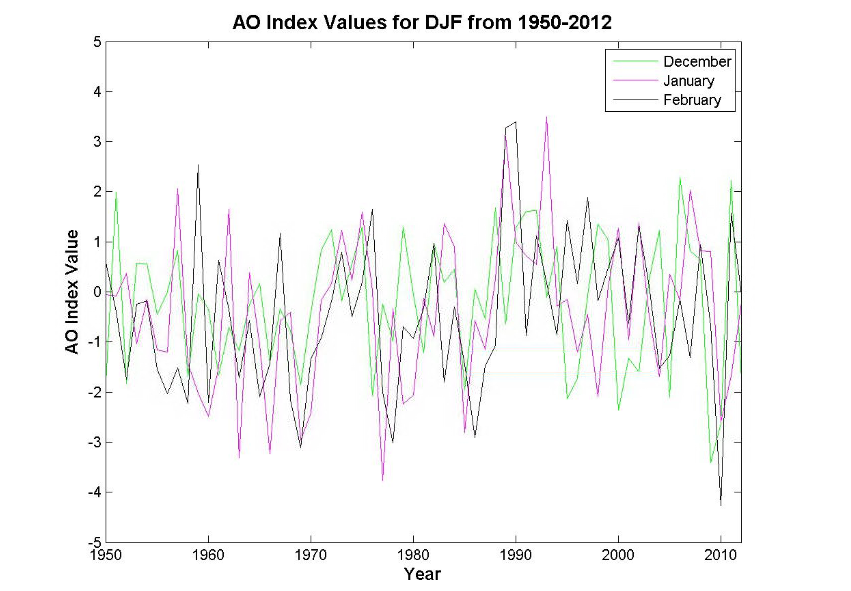 1950-2012 DJF AO Index Values
STATISTICAL VARIABLES
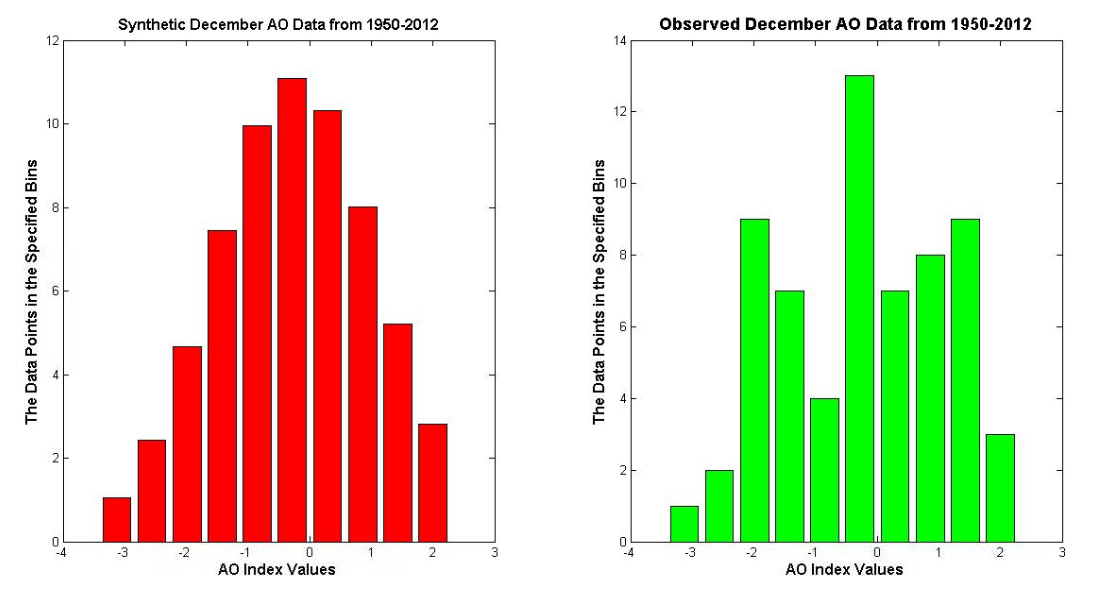 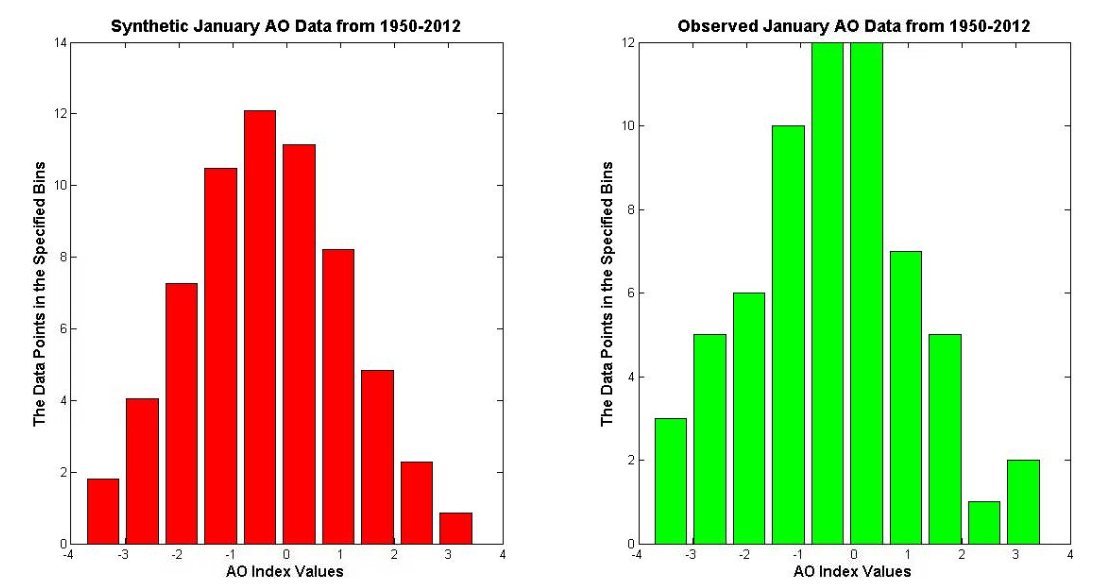 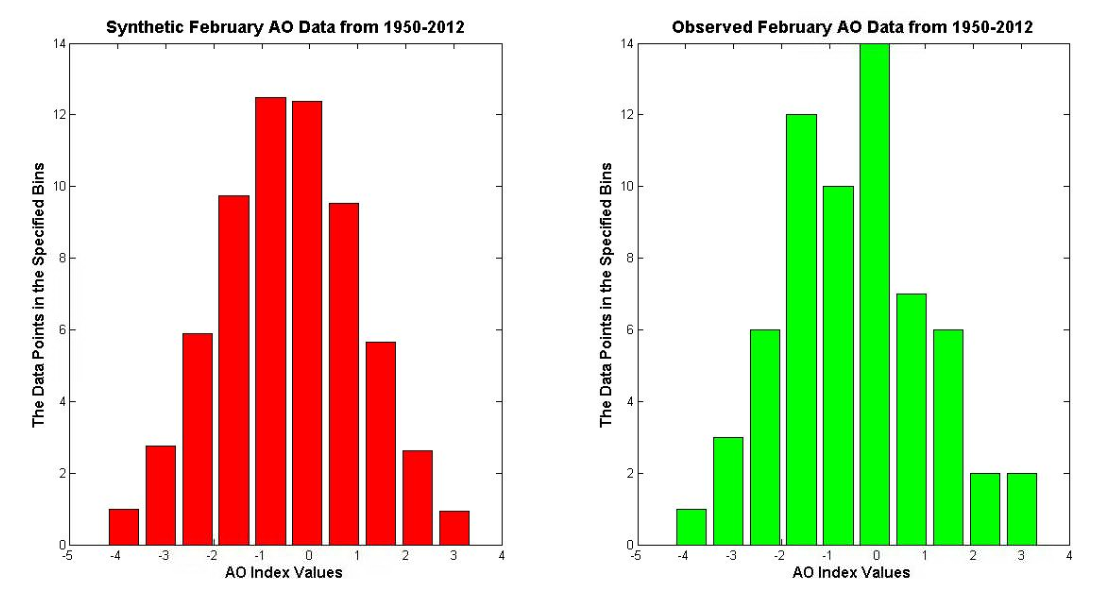 DJF AO INDEX CHI-SQUARED PROBABILITY DENSITY FUNCTION
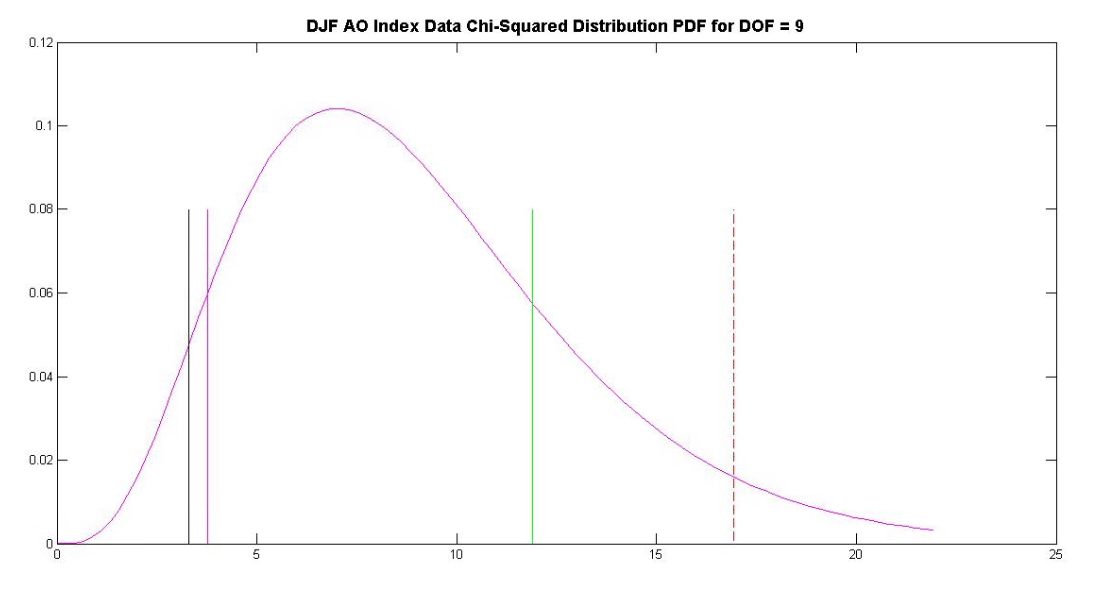 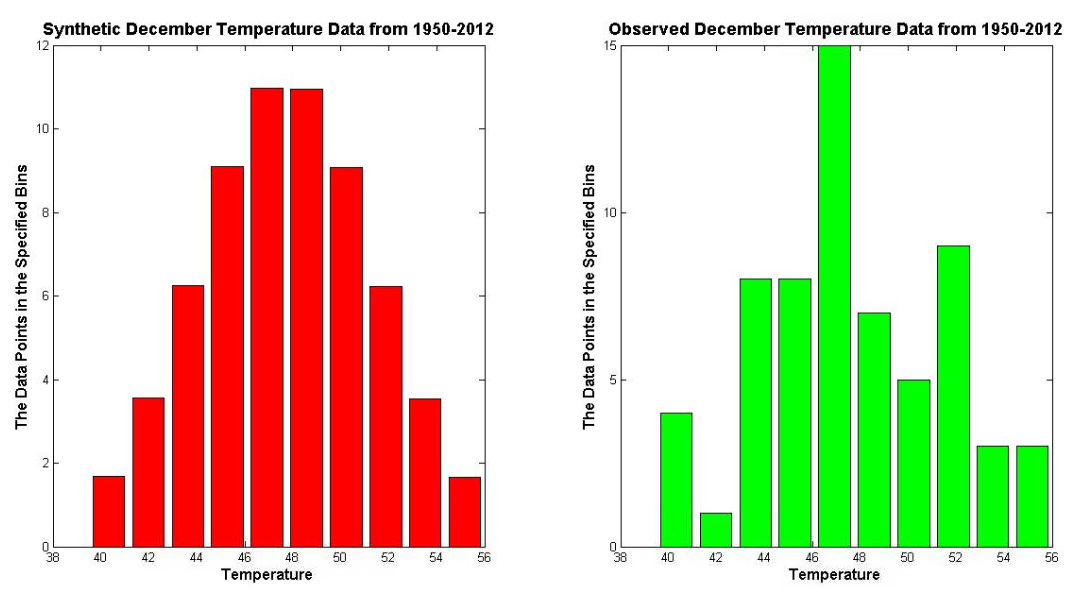 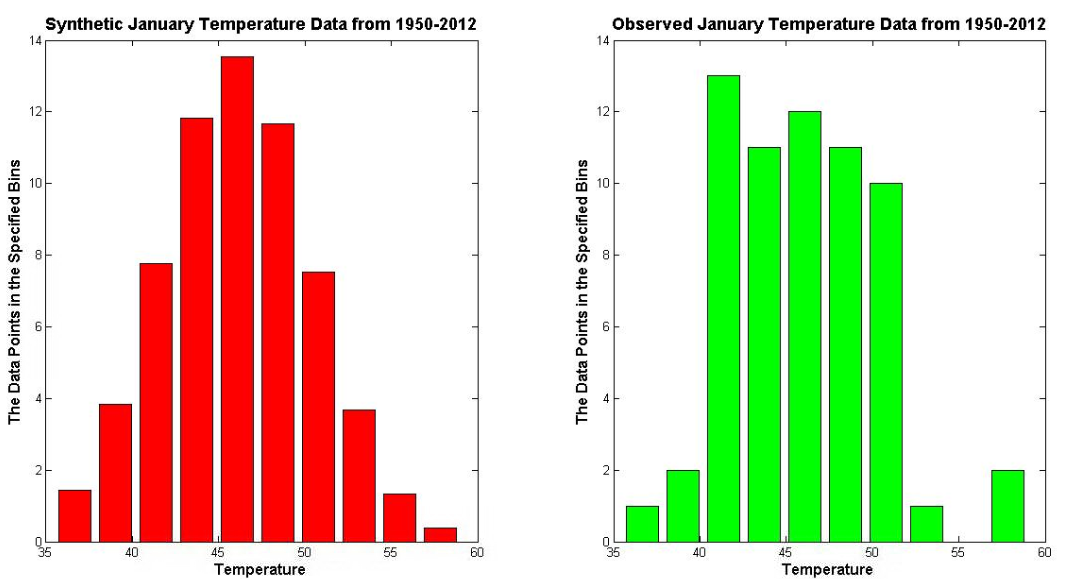 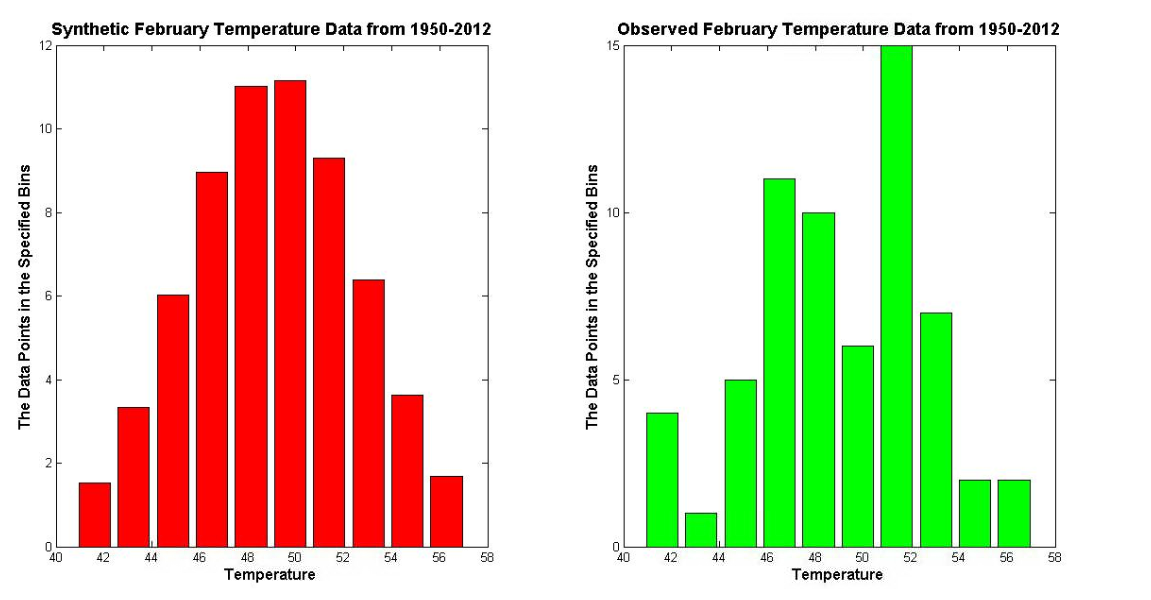 DJF GEORGIA TEMPERATURE CHI-SQUARED PROBABILITY DENSITY FUNCTION
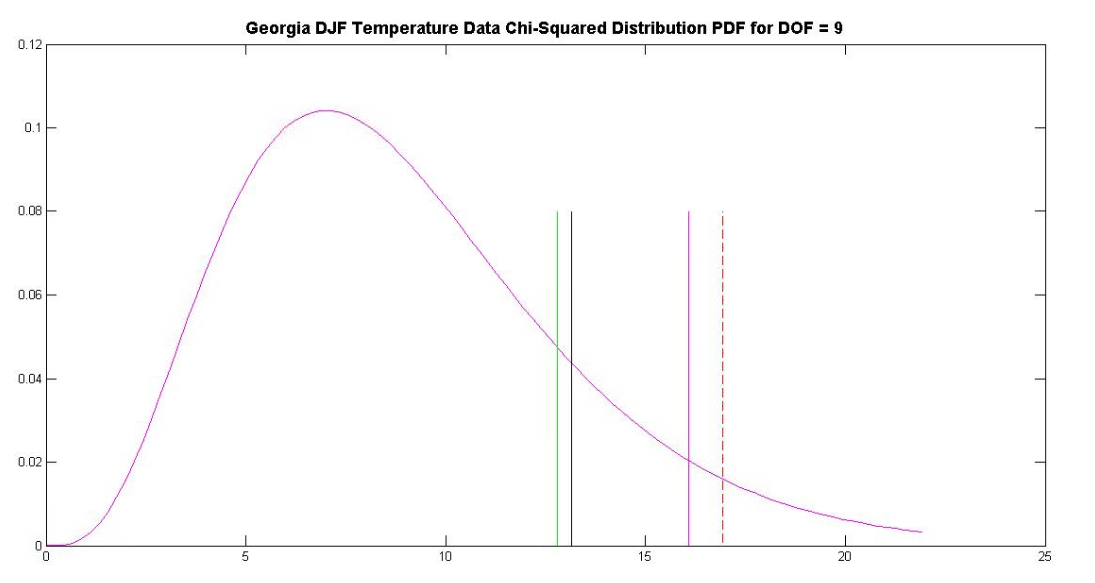 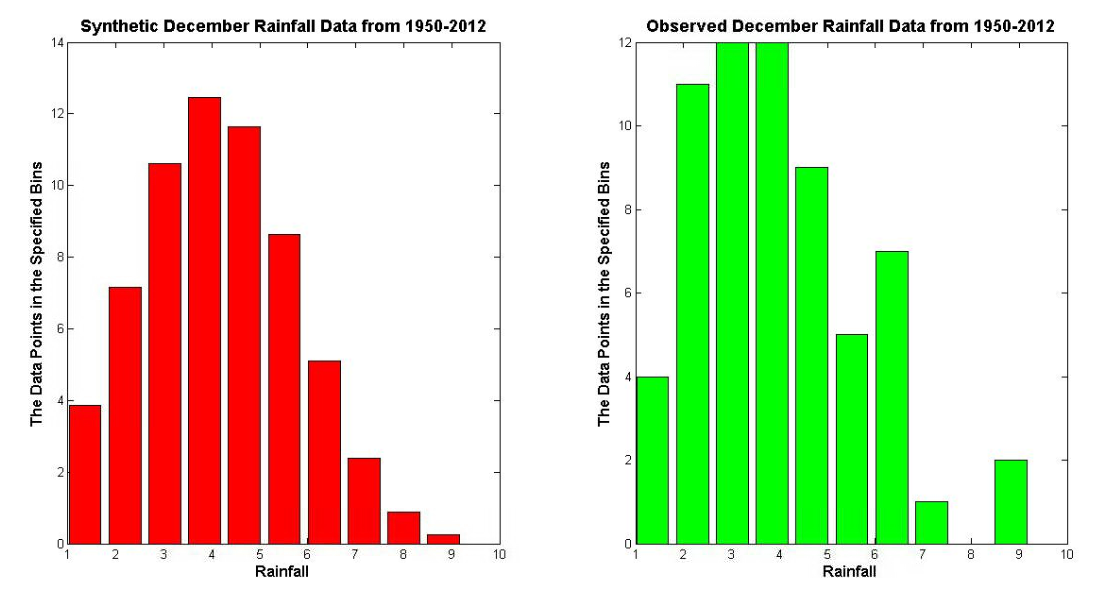 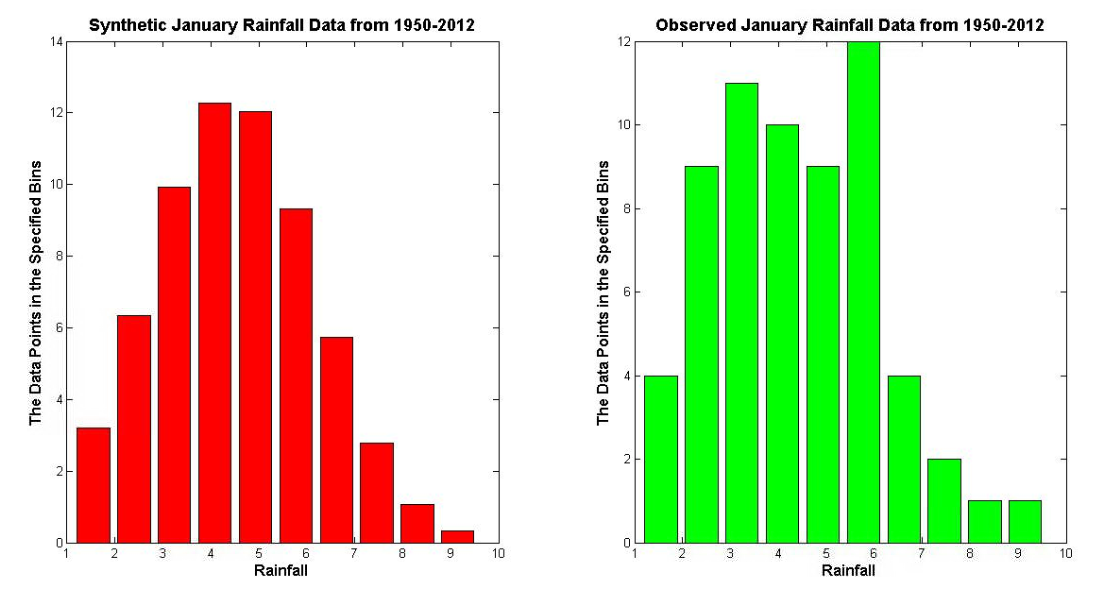 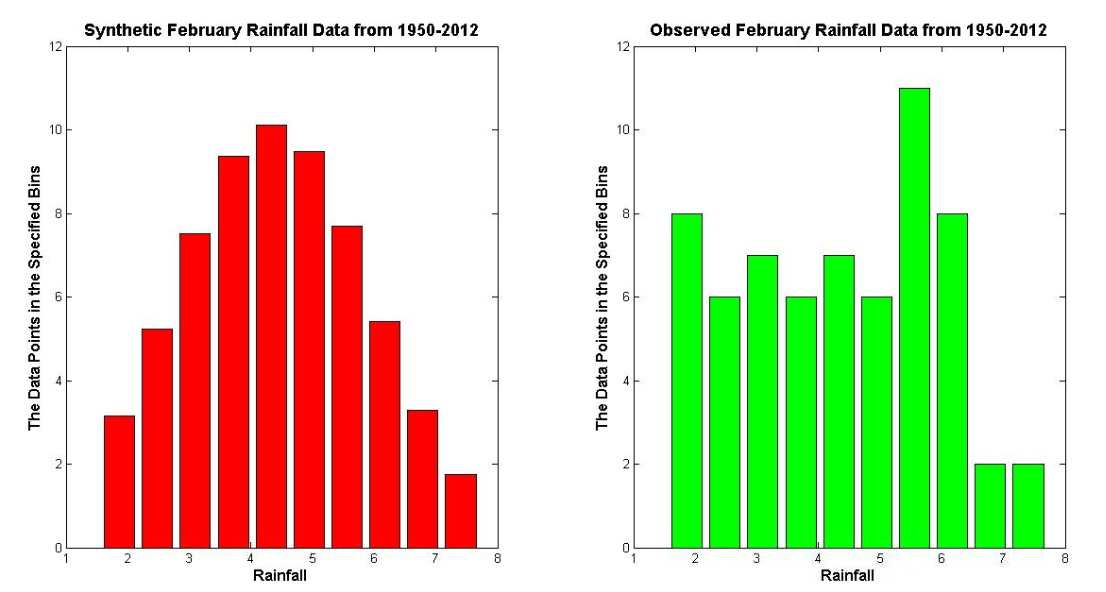 DJF GEORGIA RAINFALL CHI-SQUARED PROBABILITY DENSITY FUNCTION
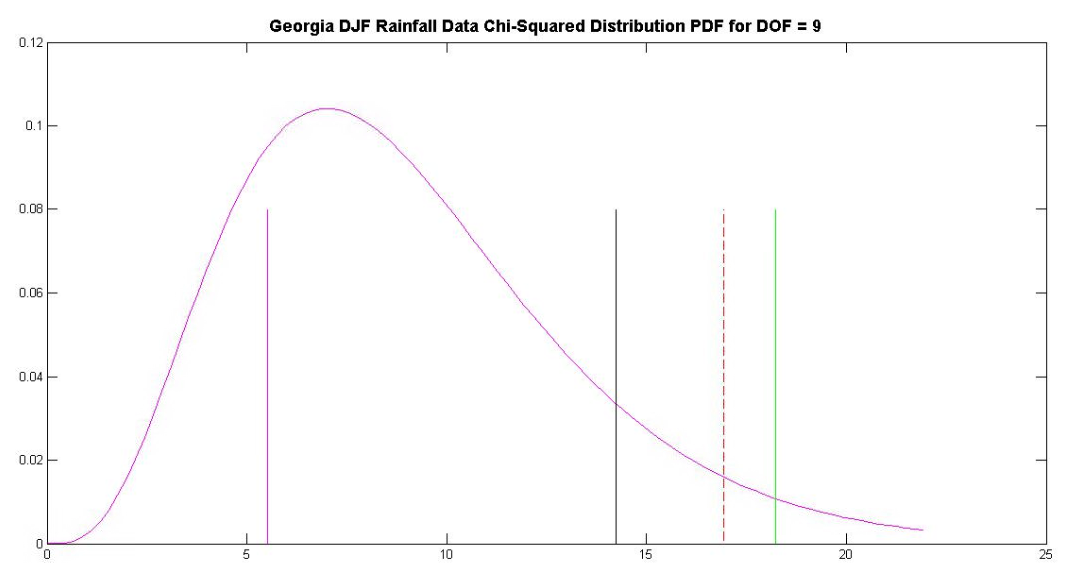 CORRELATION COEFFICIENTS
DJF MONTHLY TEMPERATURES, LEAST-SQUARES REGRESSION
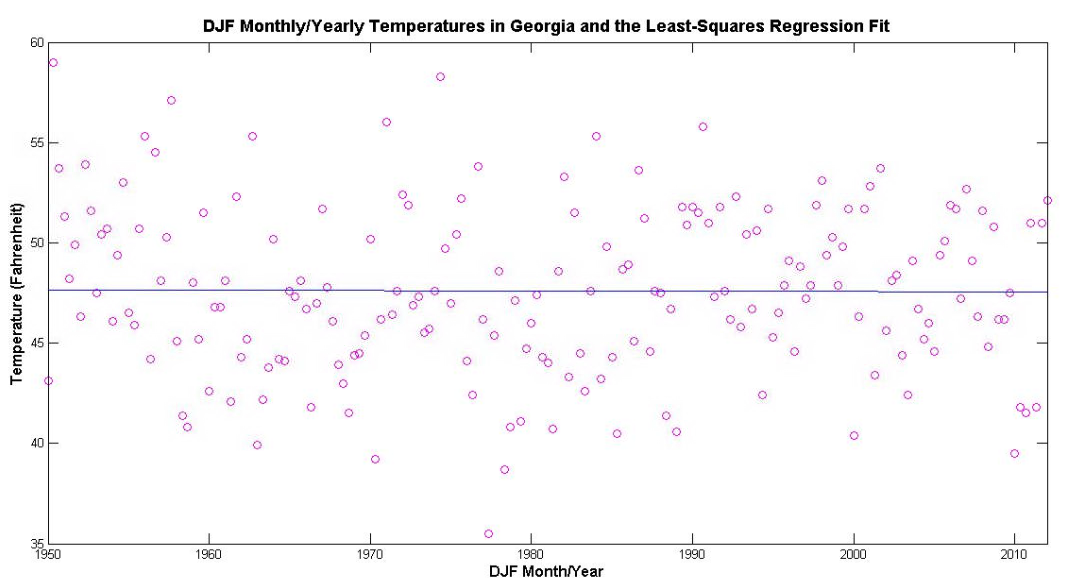 DJF MONTHLY RAINFALL, LEAST-SQUARES REGRESSION
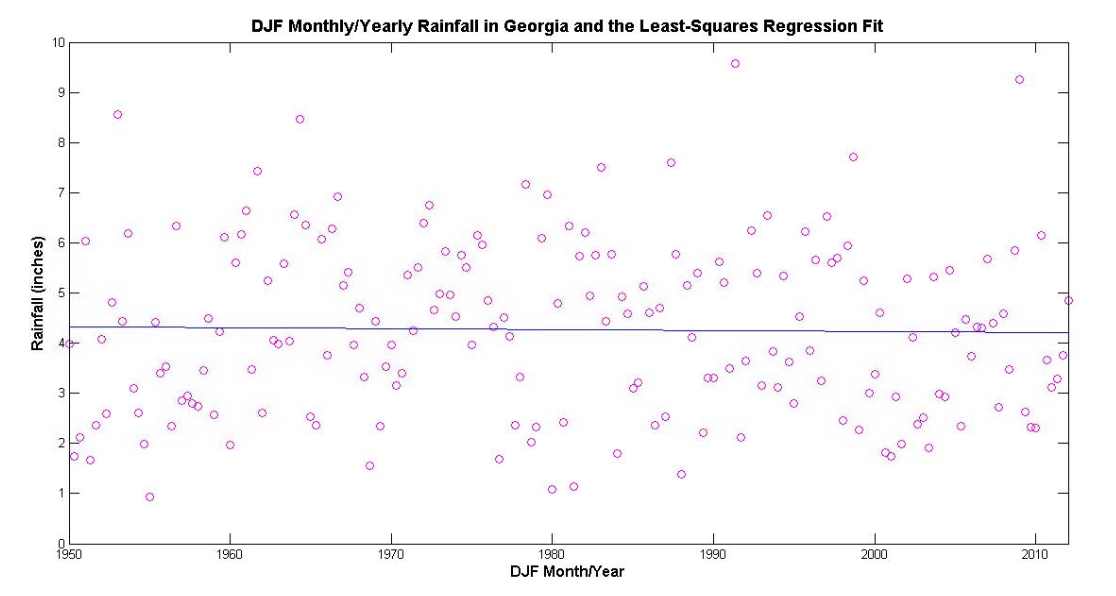 95% CONFIDENCE INTERVAL FOR TEMPERATURE AND RAINFALL
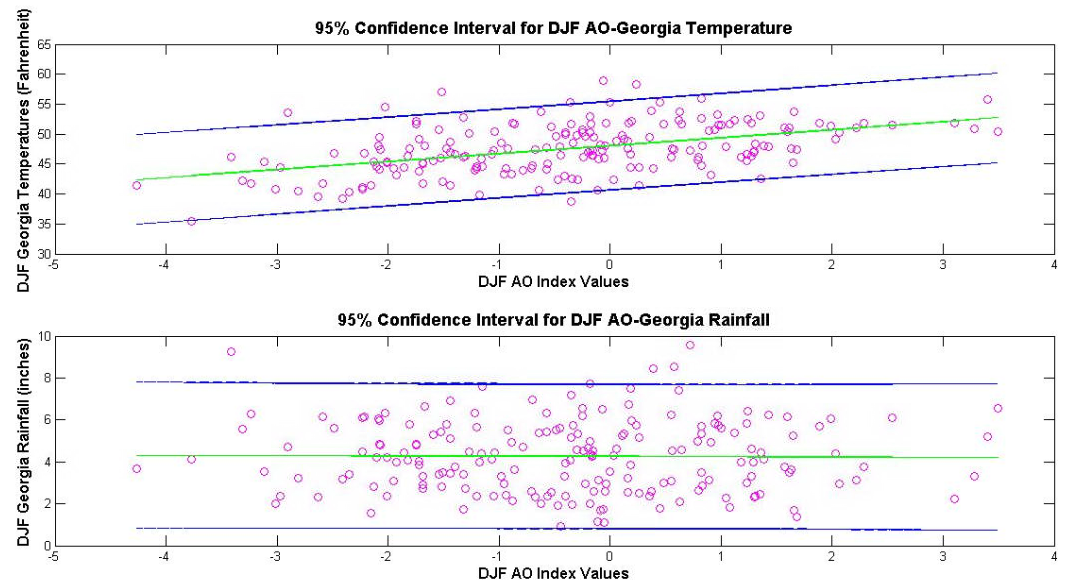 SEASONAL (DJF) CORRELATION COEFFICIENTS
ANNUAL FACTS AND FIGURES
TIME SERIES ANALYSIS
Least-squares regression:
Georgia monthly temperature data (1950-2012)
Georgia monthly rainfall data (1950-2012)
Least-squares regression error:
AO Indices-Georgia Temperature
AO Indices-Georgia Rainfall 
Periodogram
Cross-spectral density 
Lags
Phase values
Coherence 
Correlation coefficients
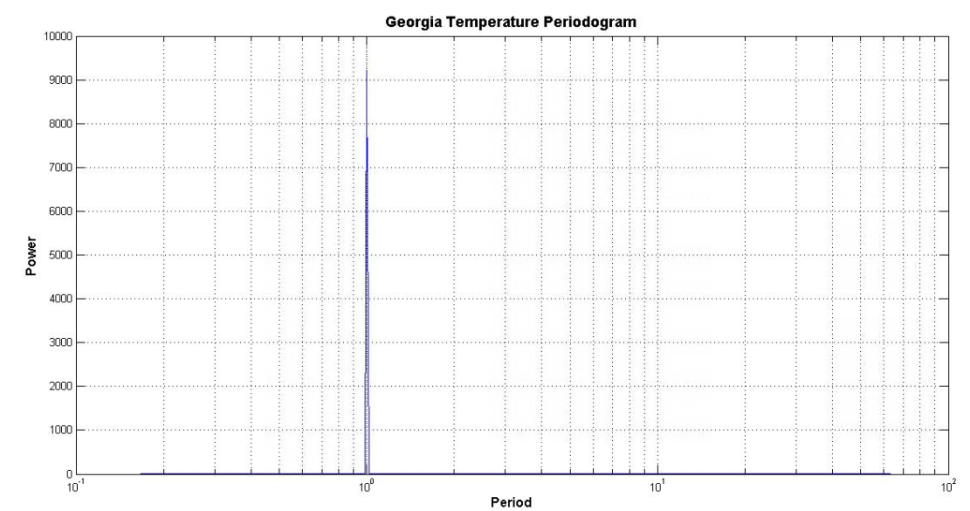 LEAST-SQUARES REGRESSION
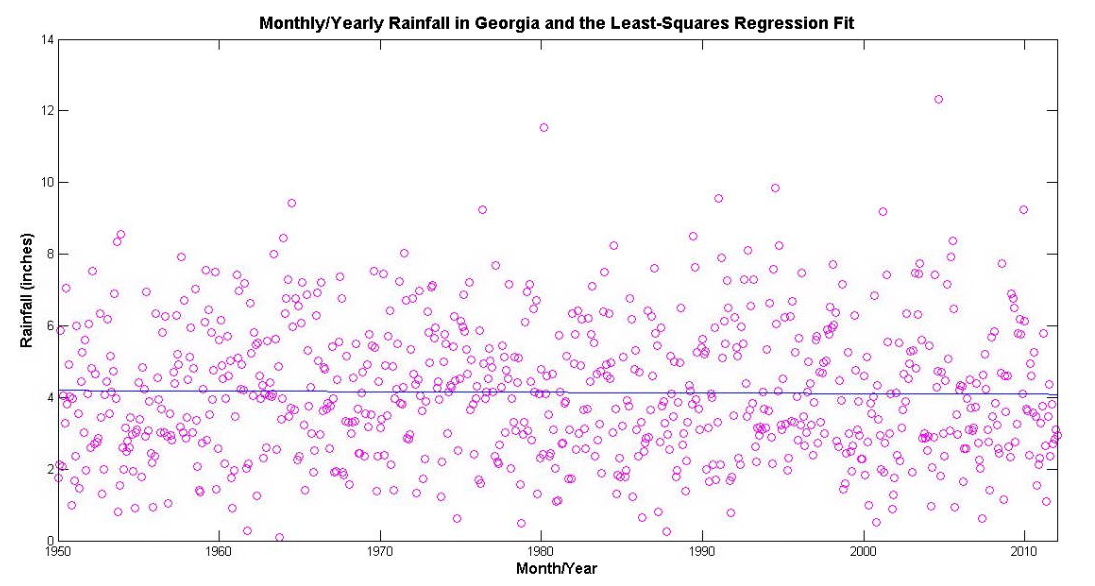 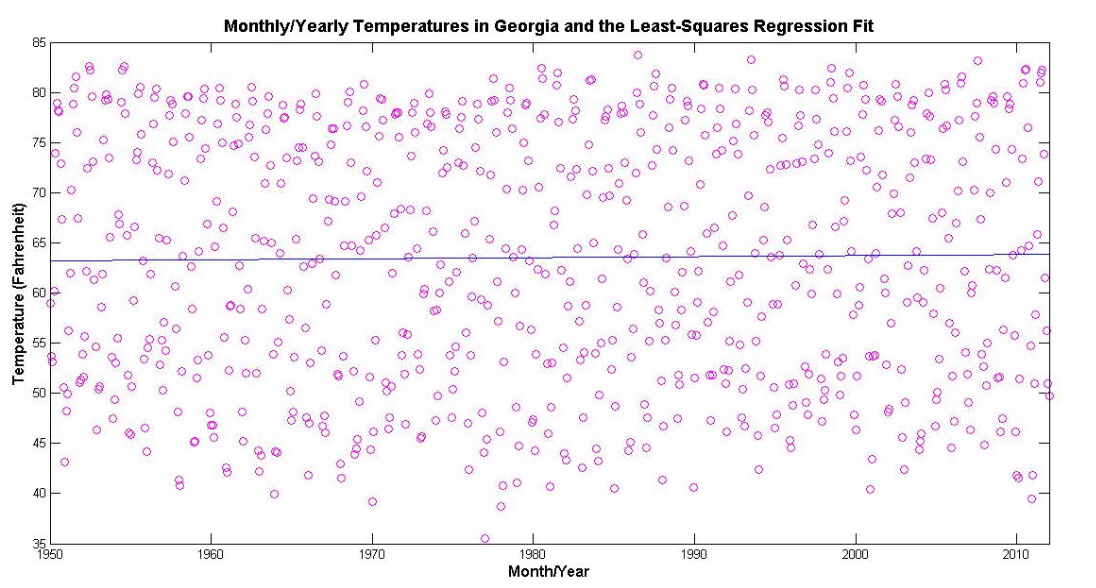 95% CONFIDENCE INTERVAL
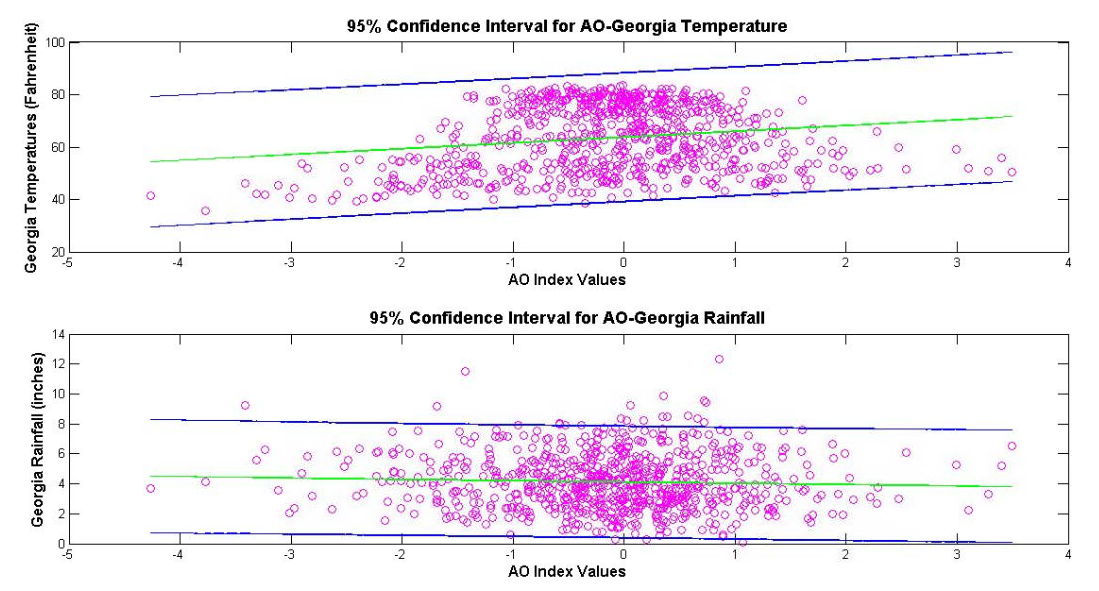 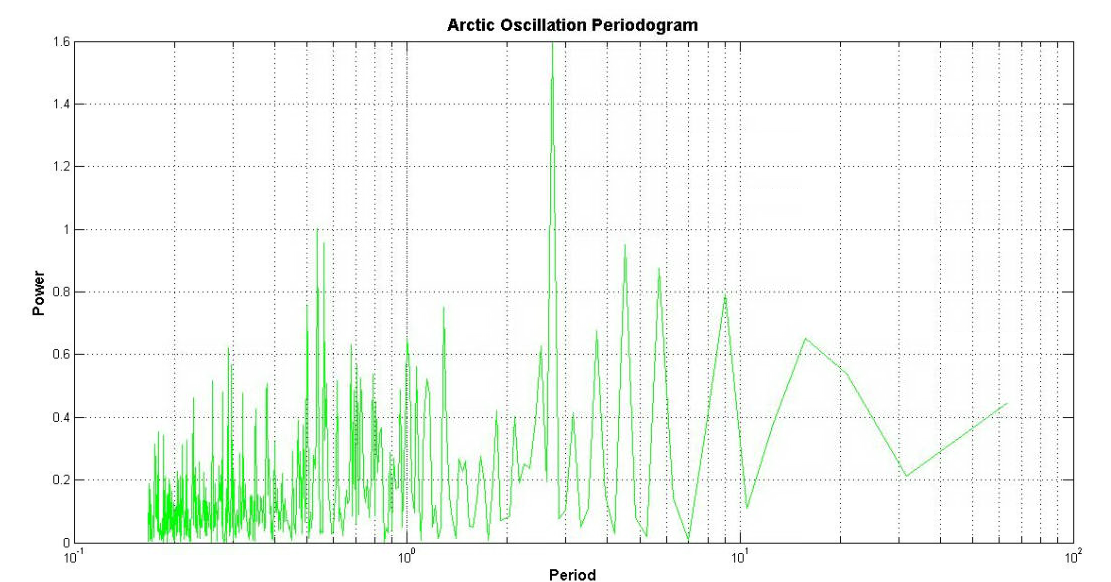 AO PERIODOGRAM
TEMPERATURE PERIODOGRAM
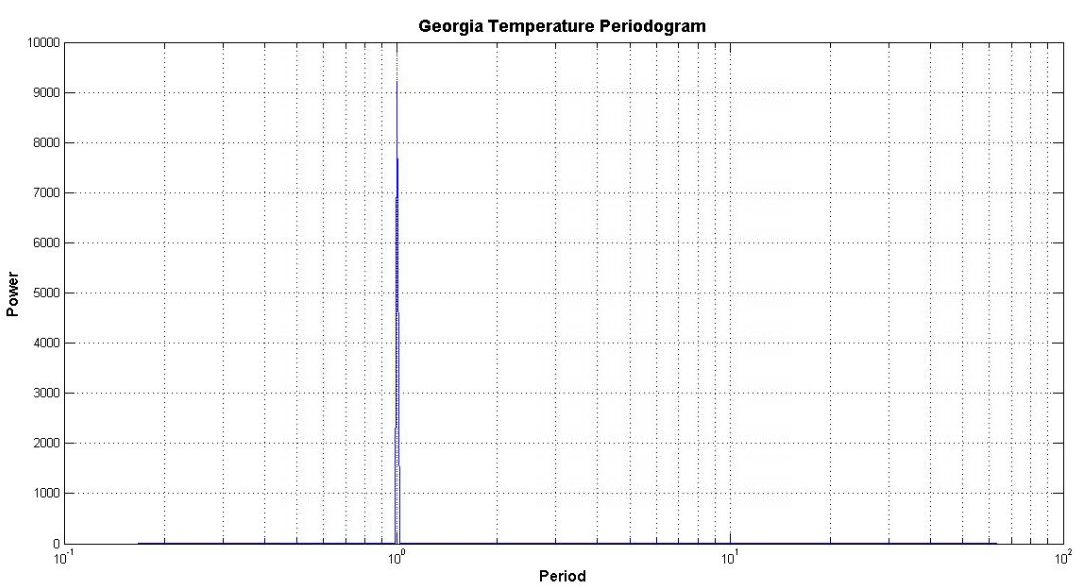 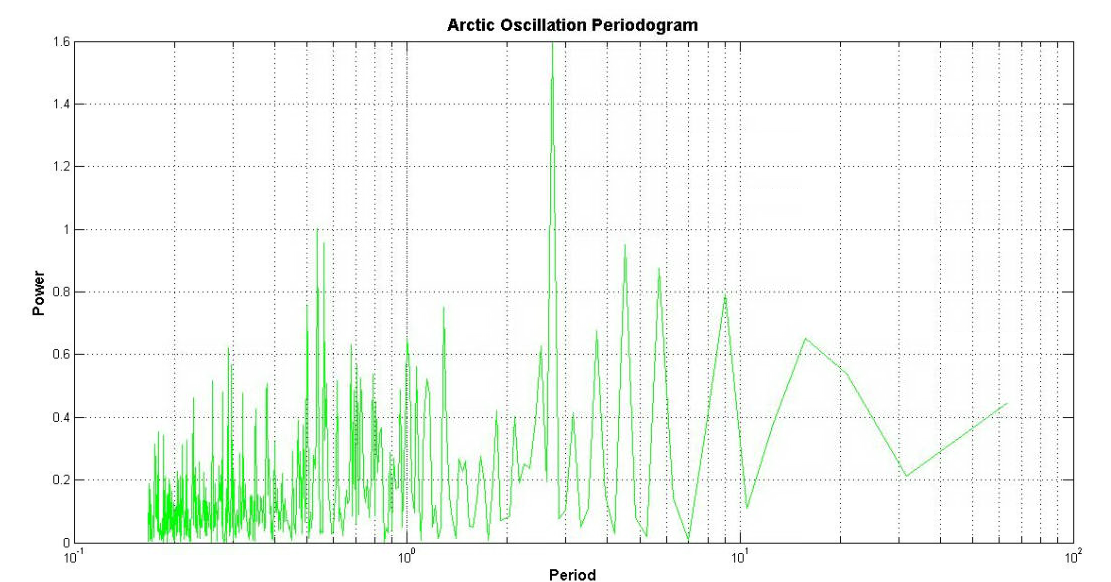 AO PERIODOGRAM
RAINFALL PERIODOGRAM
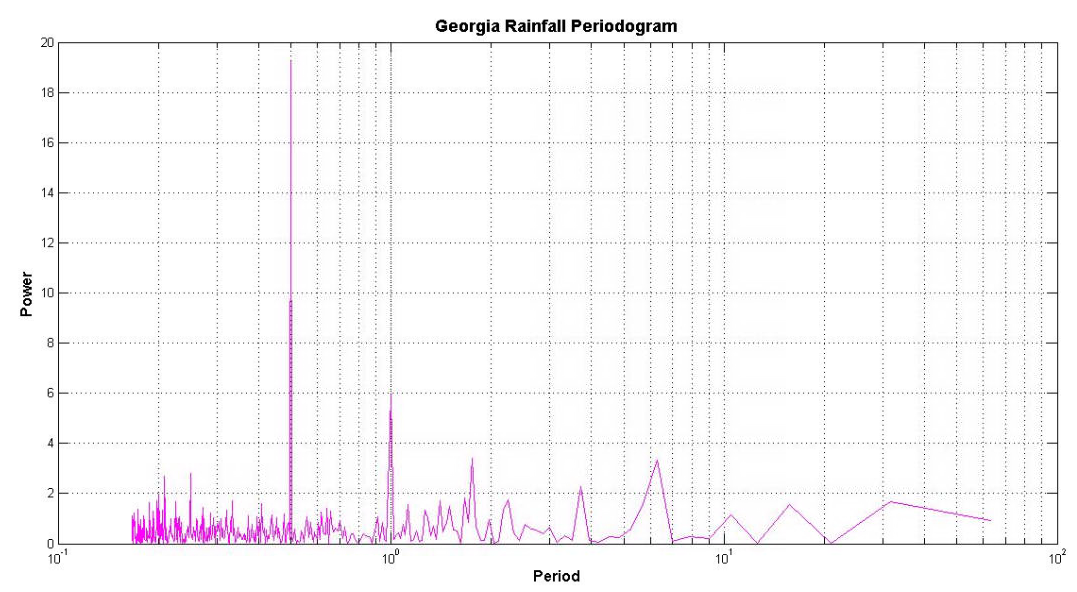 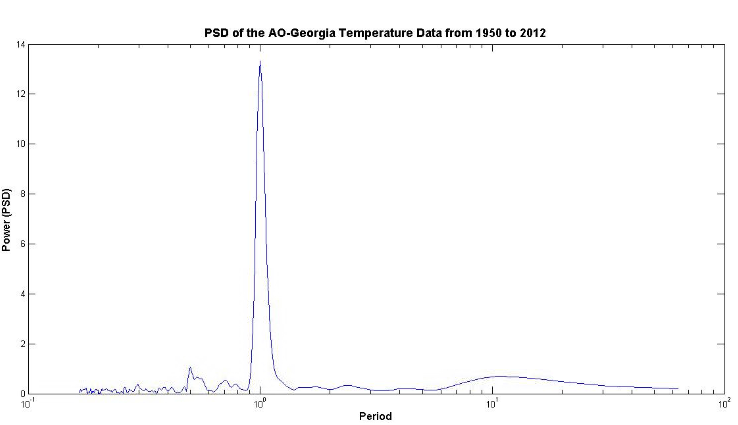 CROSS PSD ESTIMATE VIA WELCH
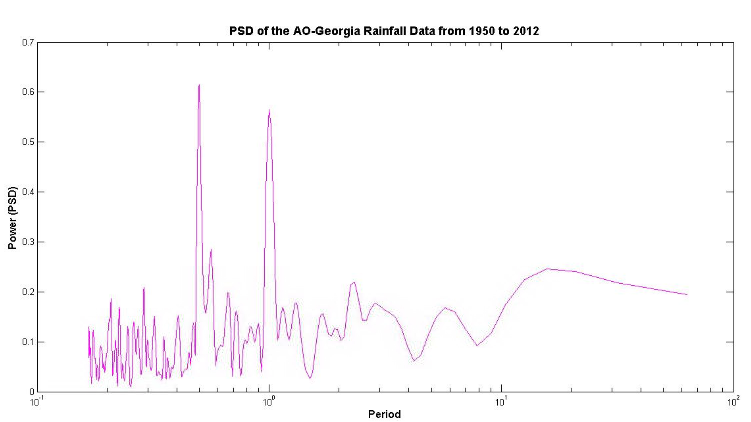 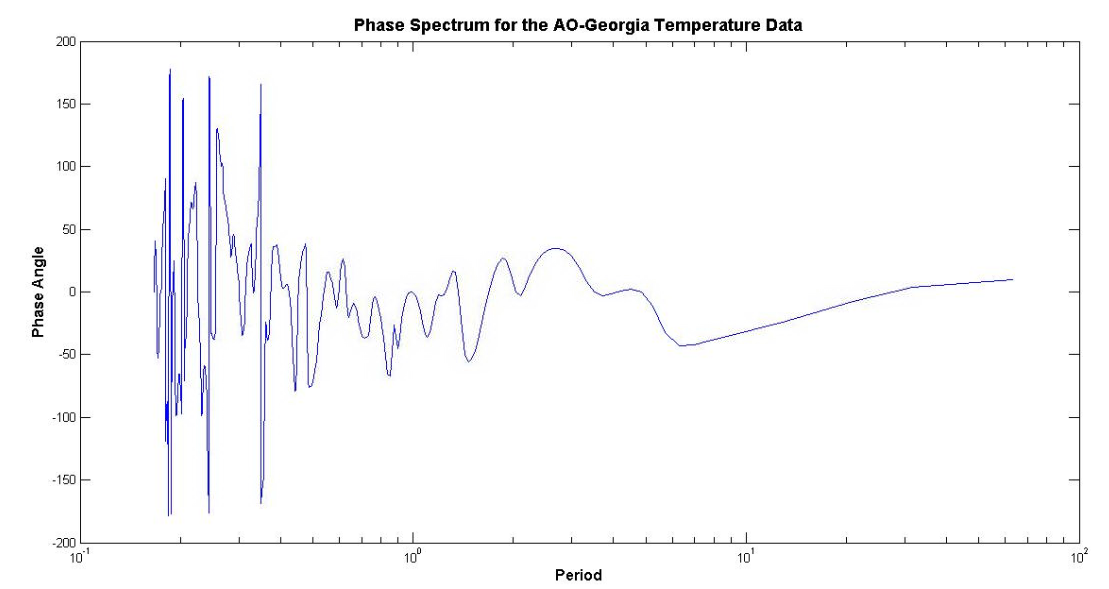 PHASE SPECTRUM
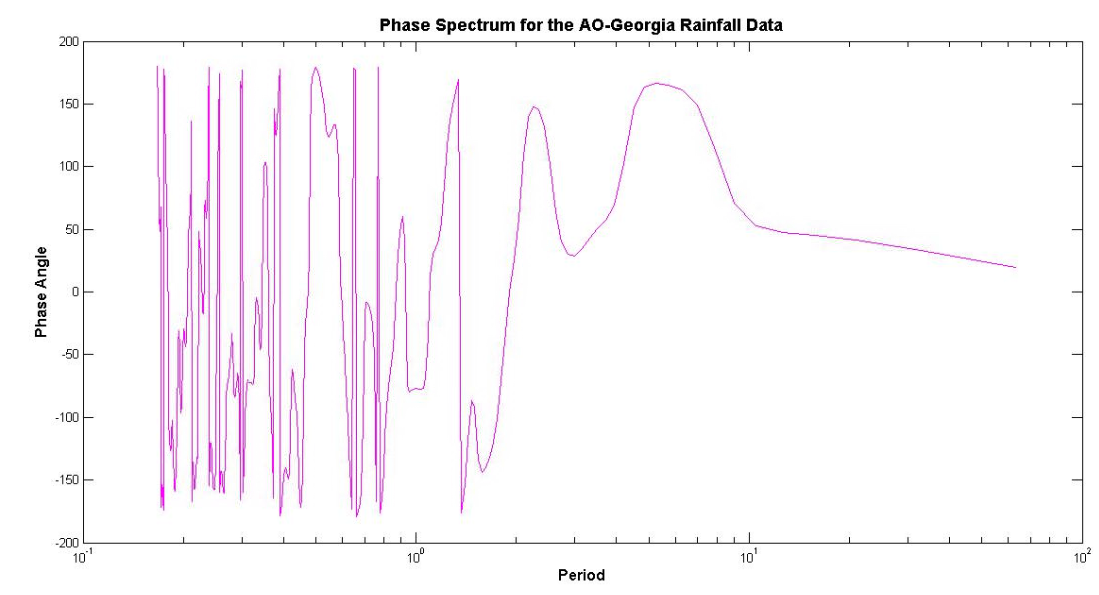 PHASE LAGS
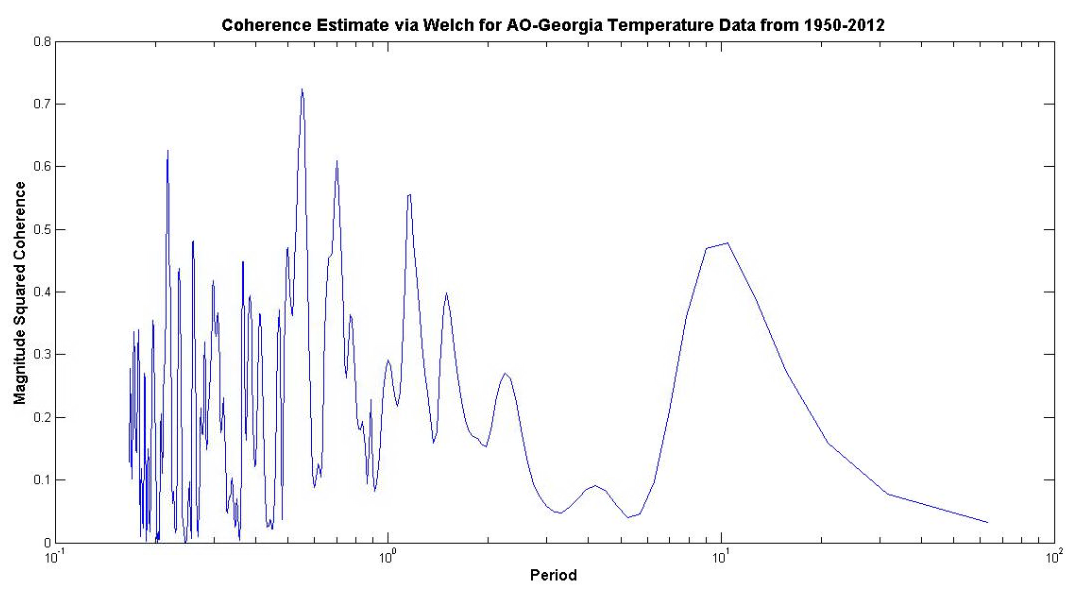 COHERENCE ESTIAMTE VIA WELCH
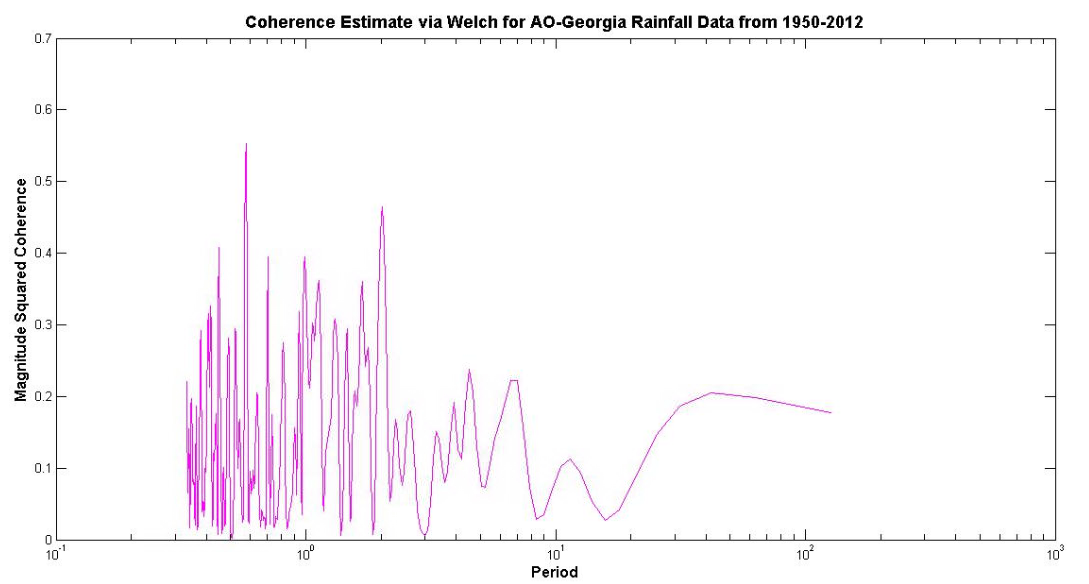 CORRELATION COEFFICIENTS
CONCLUSIONS
There is a significant correlation between the AO index and Georgia temperatures
Observed to be strongest in December (through correlation coefficient) 
Little to no correlation between rainfall and AO 
Georgia temperatures lag only slightly behind the AO index 
Rainfall lags about 2.5 months 
Overall, little correlation between annual temperatures and annual AO indices 
Correlation does not mean causation
FUTURE WORK
Apply methods to data from the entire U.S.
See regional biases/consistencies 
Study years with severe winter storms in the Southeast
Years with strongest negative AO values?
Investigate other teleconnections
REFERENCES
CPC, cited 2013: Arctic Oscillation (AO). [Available online at http://www.cpc.ncep.noaa.gov/products/precip/CWlink/daily_ao_index/ao.shtml.]. 
Higgins, R.W., Leetmaa, A. and Kousky, V.E., 2001: Relationships between Climate Variability and Winter Temperature Extremes in the United States. Journal of Climate.,15, 1555-1572.
NCDC, cited 2013: Monthly Mean AO index since January 1950. [Available online at http://www.cpc.ncep.noaa.gov/products/precip/CWlink/daily_ao_index/monthly.ao.index.b50.current.ascii.table.]. 
SERC, cited 2013: Georgia State Averaged Precipitation Data. [Available online at http://www.sercc.com/climateinfo_files/monthly/Georgia_prcp.html.]. 
SERC, cited 2013: Georgia State Averaged Temperature Data. [Available online at http://www.sercc.com/climateinfo_files/monthly/Georgia_temp.html.].

Websites Used for Images
http://nsidc.org/icelights/2012/02/02/the-arctic-oscillation-winter-storms-and-sea-ice/
http://www.cpc.ncep.noaa.gov/products/precip/CWlink/daily_ao_index/ao.loading.shtml
http://www.cpc.ncep.noaa.gov/products/precip/CWlink/daily_ao_index/ao_index.html
http://www.ncdc.noaa.gov/
http://www.cpc.ncep.noaa.gov/products/precip/CWlink/daily_ao_index/history/method.shtml
http://www.ncdc.noaa.gov/cag/
http://www1.ncdc.noaa.gov/pub/data/cmb/teleconnections/ao-5-pg.gif